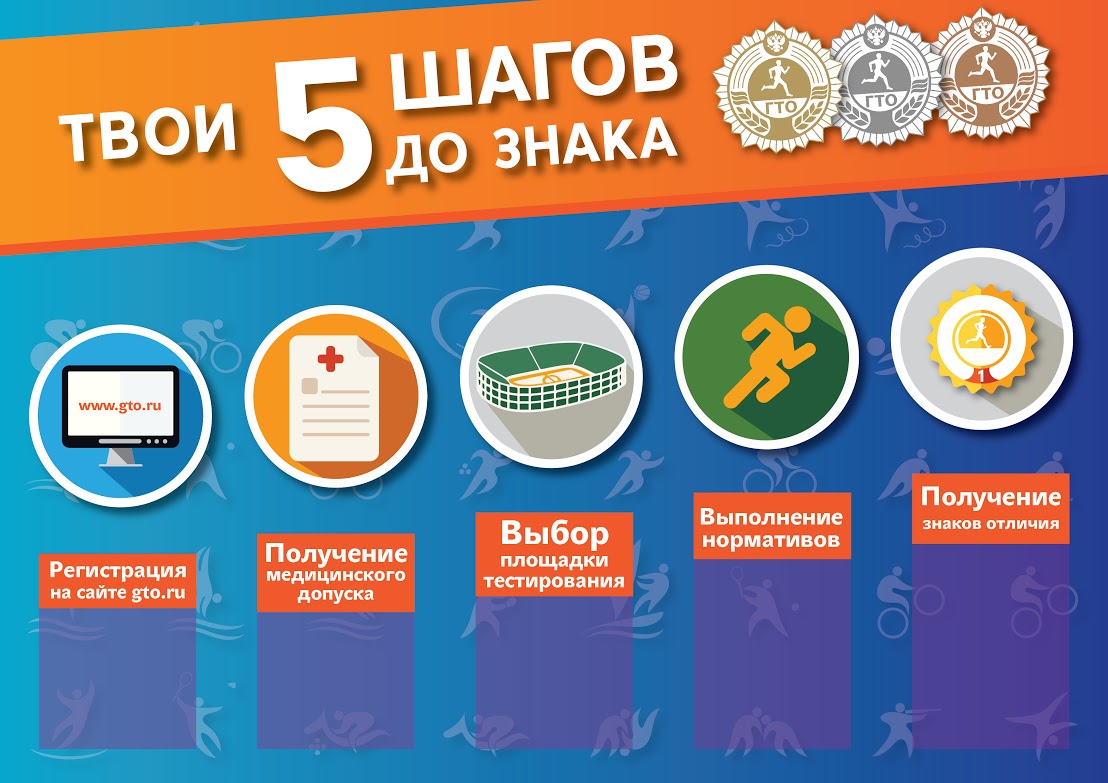 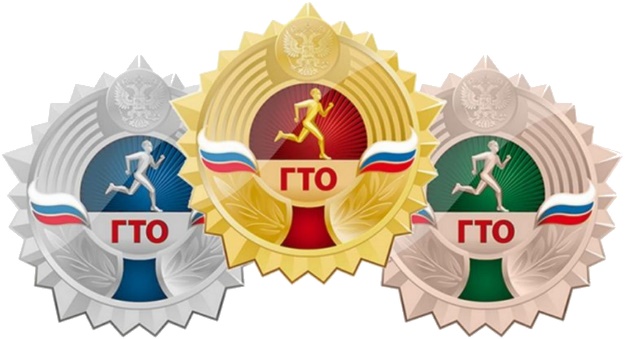 ОБЯЗАТЕЛЬНО!Получить медицинский допуск к выполнению нормативов испытаний (тестов) комплекса ГТО согласно порядку, утвержденному приказом Министерства здравоохранения РФ от 23.10.2020 № 1144н.
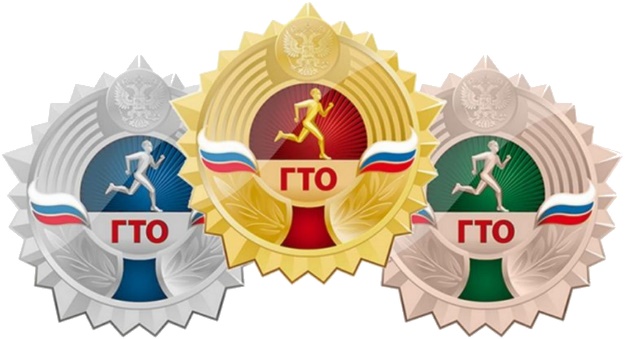 Позвонить в муниципальный Центр тестирования ГТО и записаться на тестирование по телефону: +7-921-735-05-72 ,прислать электронную заявку на почту gto.polyarniy@mail.ru за 3-4 дня до выполнении испытаний.
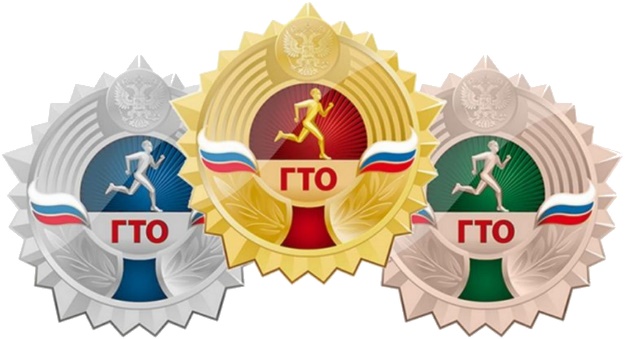 Примечание: отчетный период выполнения участниками нормативов испытаний (тестов) комплекса устанавливается с 1 января по 31 декабря. Приказ Министерства спорта РФ от 28 января 2016 г. N 54"Об утверждении порядка организации и проведения тестирования по выполнению нормативов испытаний (тестов) Всероссийского физкультурно-спортивного комплекса"Готов к труду и обороне" (ГТО)" (с измен. 28 августа 2019 г. п.25
Условиями допуска участника к выполнению испытаний комплекса ГТО являются:- предъявление медицинского заключения о допуске к выполнению нормативов испытаний комплекса ГТО; - правильность заполнения персональных данных участника, указанных при регистрации на портале;- соответствие фотографии участника, загруженной при регистрации;- предъявление документа, удостоверяющего личность (для лиц, не достигших четырнадцати лет - свидетельства о рождении, либо его копии);- наличие заявки на прохождение тестирования;- согласие законного представителя несовершеннолетнего участника на прохождение тестирования.Участник НЕ ДОПУСКАЕТСЯ к прохождению тестирования в следующих случаях:-несоблюдения условий допуска; ухудшения его физического состояния до начала тестирования;
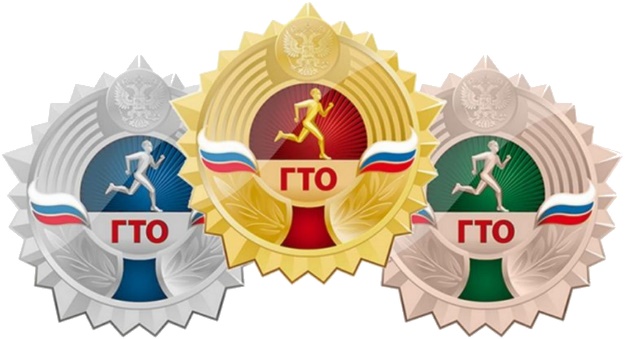 www.gto.ru ВФСК ГТО ЗАТО АлександровскВФСК ГТО Мурманская область
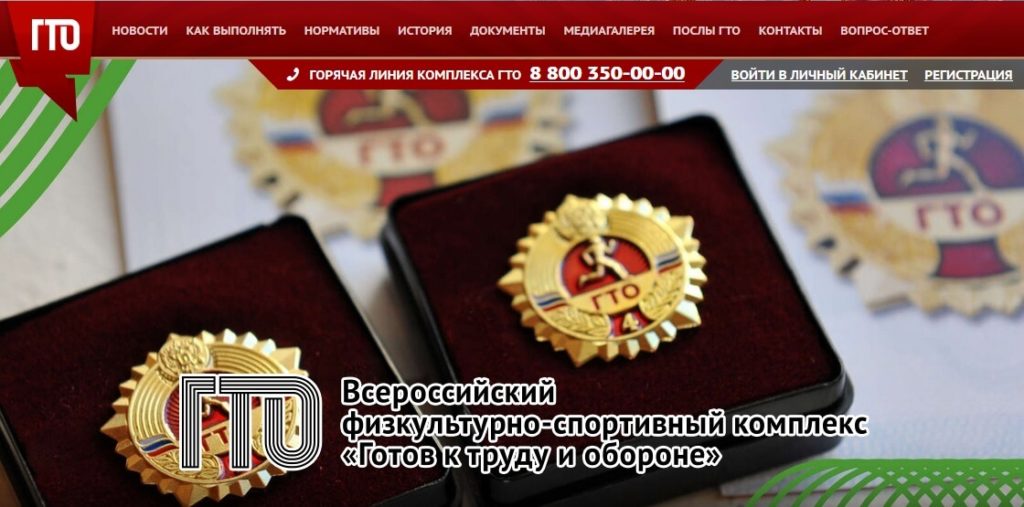 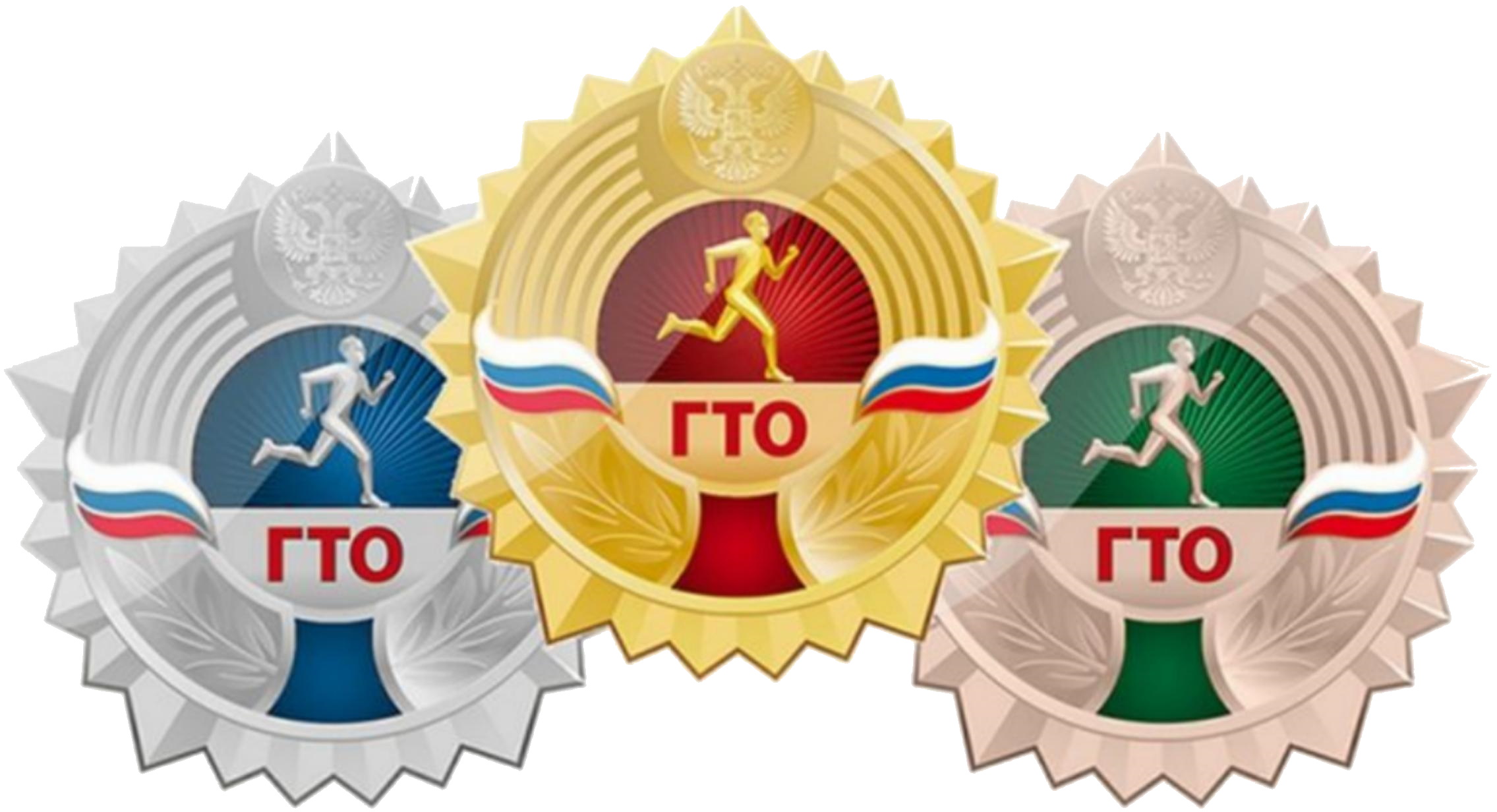 Успешной сдачи комплекса 
ВФСК «ГТО»!